Fast and Guaranteed Safe Controller Synthesis for Nonlinear Vehicle Models
July 22, 2020
32nd International Conference on Computer-Aided Verification
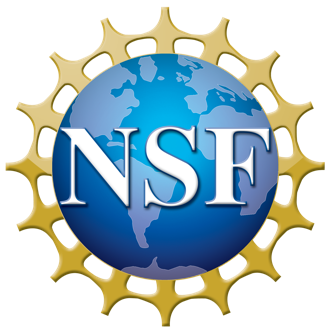 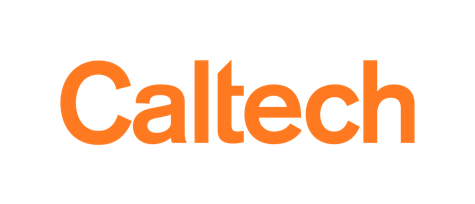 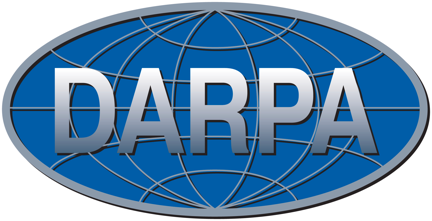 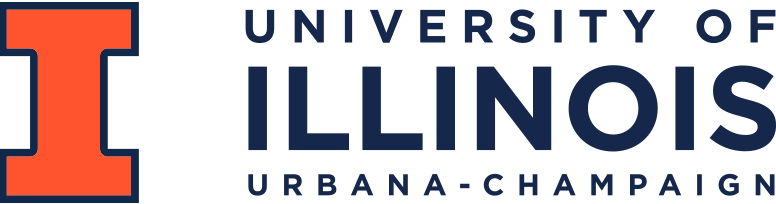 1
Controller synthesis problem
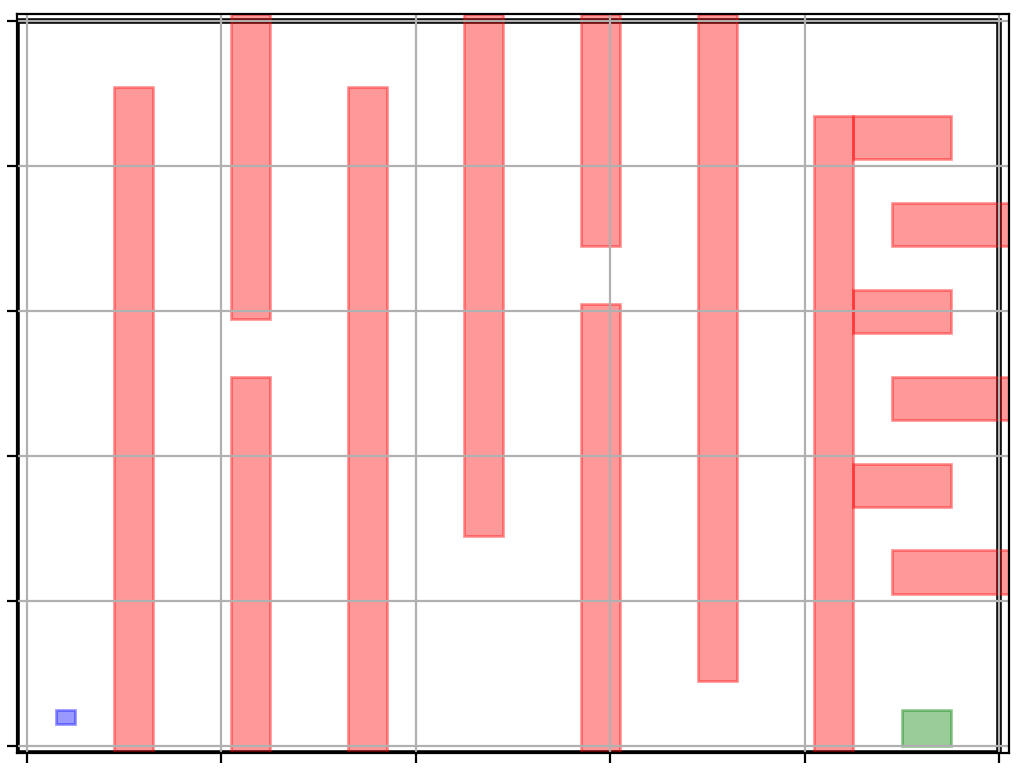 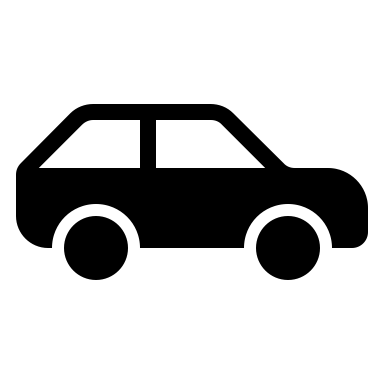 2
[Speaker Notes: Say that start set is just an abstraction of the uncertainties in the initial configuration. There are other uncertainties in the parameters, perturbations, etc and our framework can handle it.]
Controller synthesis problem
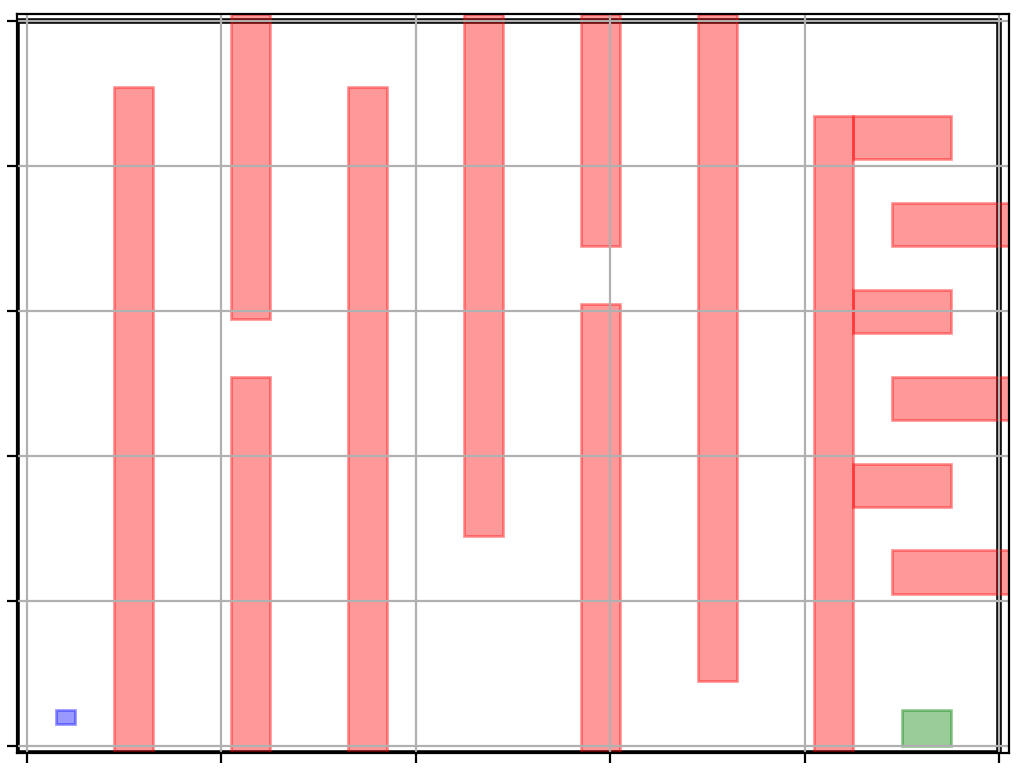 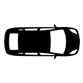 3
[Speaker Notes: Say that start set is just an abstraction of the uncertainties in the initial configuration. There are other uncertainties in the parameters, perturbations, etc and our framework can handle it.]
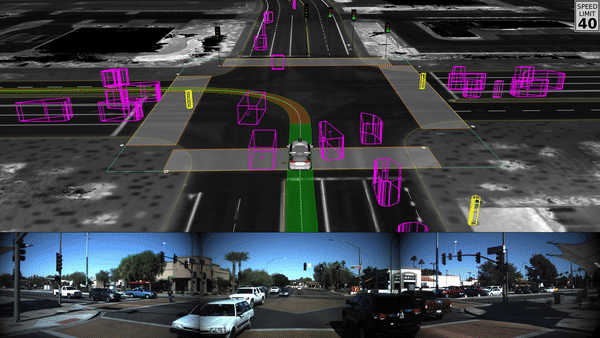 4
Waymo
Related solutions
Model Predictive Control 
Implicit MPC [Mayne 14], explicit MPC [Bemporad 02], [Vitus 08], LP [Bemporad 02], QP [Ardakani 15], [Richter 11] , MILP [Vitus 08], [Raman 14], nonlinear problems [Mendes 17], [Liu 17]

Discrete Abstractions
 CoSyMa [Mouelhi], Pessoa [Roy 11], LTLMop [Wong 13], Tulip [Wongpiromsarn 11], SCOTS [Rungger 16]

Safe Motion Planning
FaSTrack [Herbert 17], RTD [Vaskov 19], LQR-Trees [Tedrake 09], Funnel Libraries [Majumdar 17]

Sampling Based Planning
PRM [Kavraki 96], RRT [Kuffner 00], FMT [Janson 15]
MoveIT [Chitta 12], OMPL [Sucan 12]

In this work, we show how to combine SAT solvers and control theory to perform effective safe controller synthesis for continuous nonlinear systems with soundness guarantees.
5
Key contribution
We show in this work that nonlinear control synthesis can also be solved as a SAT problem over QF-LRA, with some help from control theory
Tracking controller
Reference path synthesis
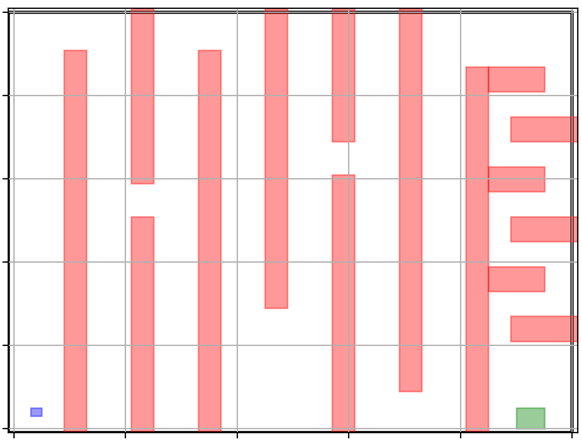 6
Key contribution
Nonlinear vehicle models normally can follow linear paths. We choose piecewise linear (PWL) reference paths as we will see
It can be synthesized as a SAT problem over QF-LRA
We can pre-compute the tracking error for PWL reference paths
Reference path synthesis
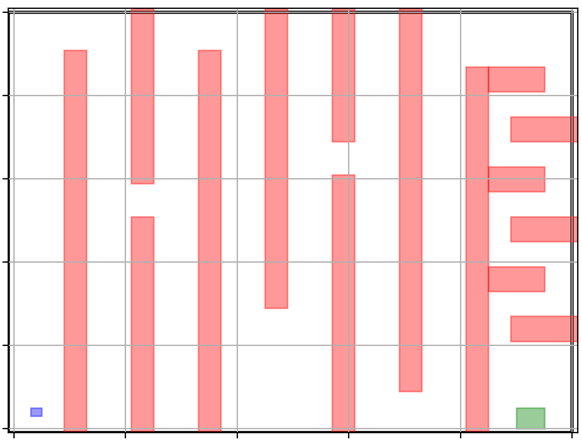 7
Key contribution
Nonlinear vehicle models cannot follow (PWL) reference paths exactly due to 
inertia
actuation limits
uncertainties

Control theory helps bound tracking error between actual trajectory and the reference
Tracking controller
8
Key contribution
Tracking controller
Putting it all together
Reference path synthesis
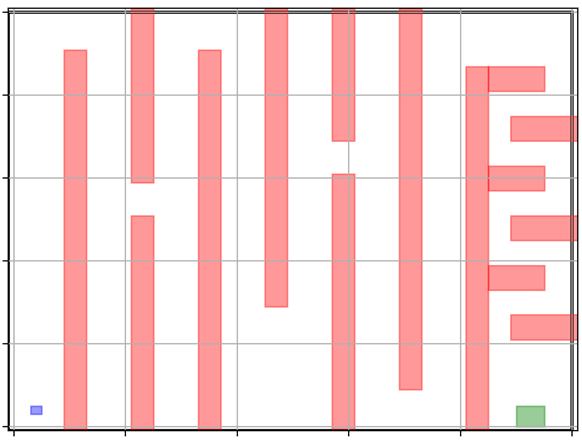 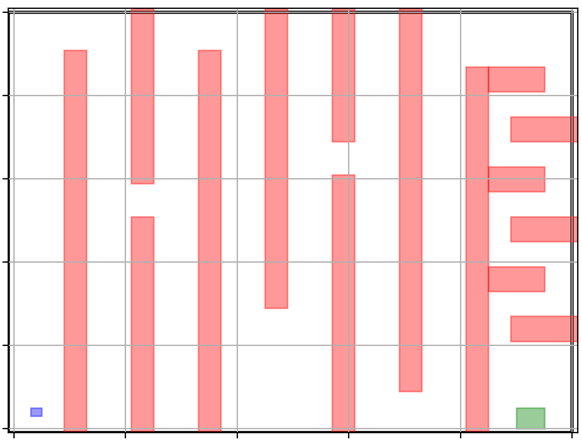 9
Piecewise linear reference trajectory
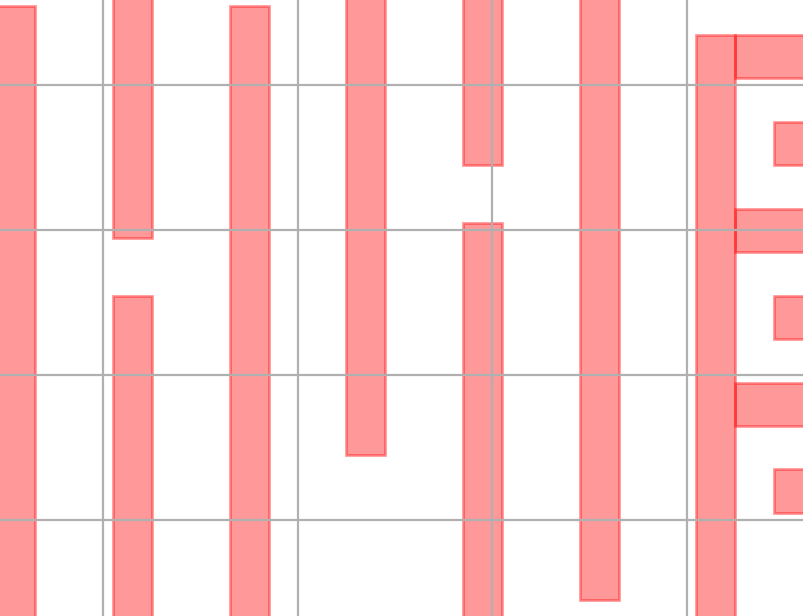 10
Find waypoints defining reference path away from obstacles
polytope
11
Find waypoints defining reference path away from obstacles
polytope
12
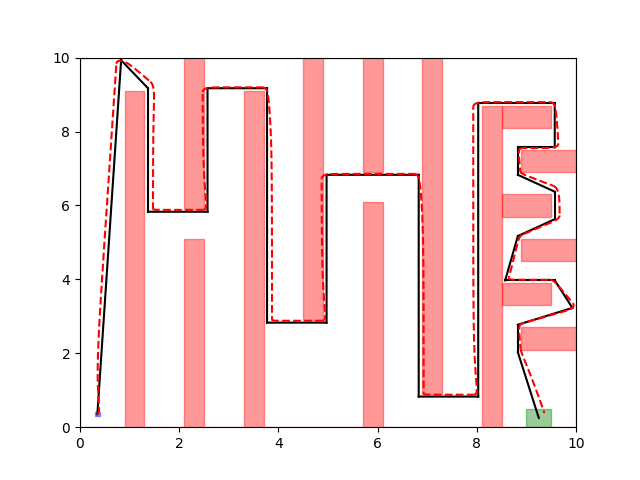 13
Key contribution
Tracking controller
Putting it all together
Reference path synthesis
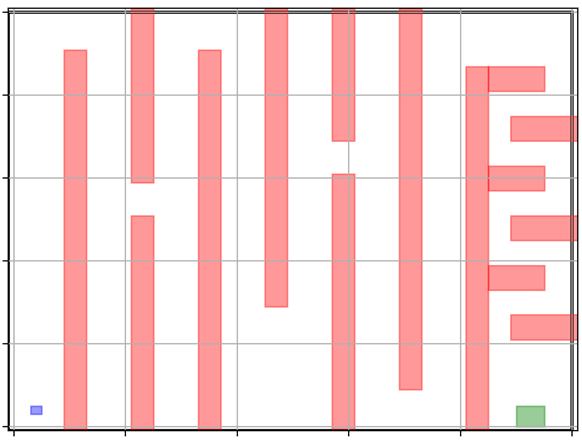 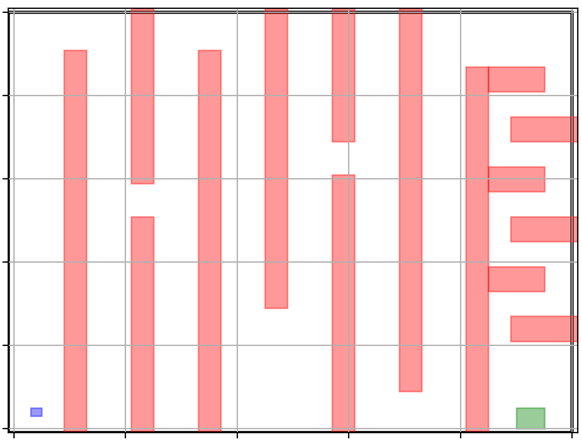 14
Bounding tracking error for given tracking controller
15
Bounding tracking error for given tracking controller
16
Key contribution
Tracking controller
Putting it all together
Reference path synthesis
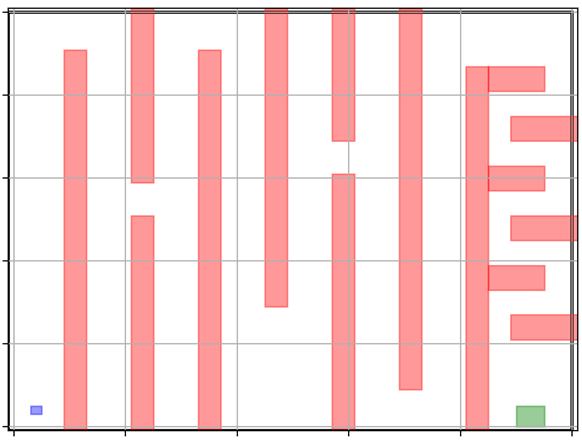 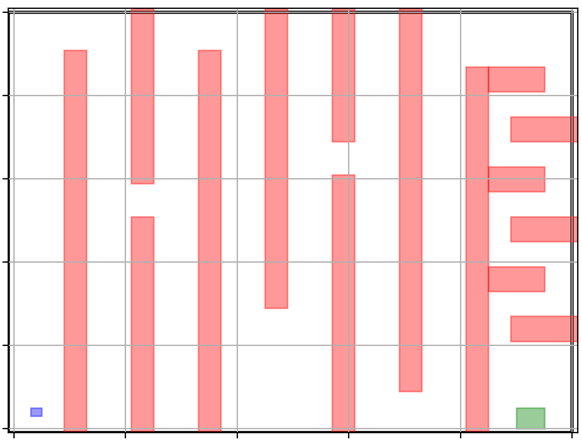 17
Putting it all together
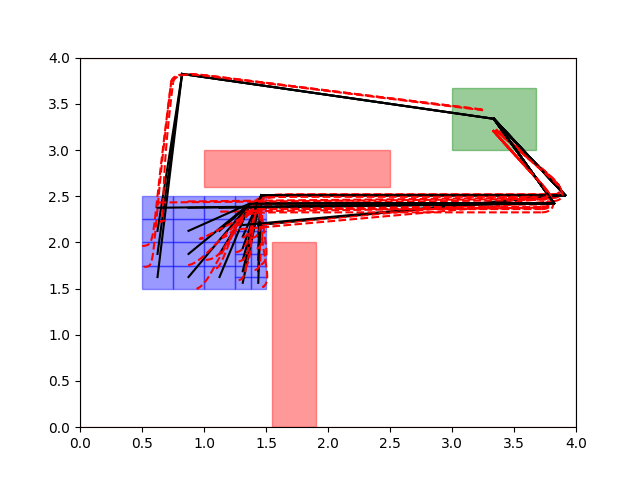 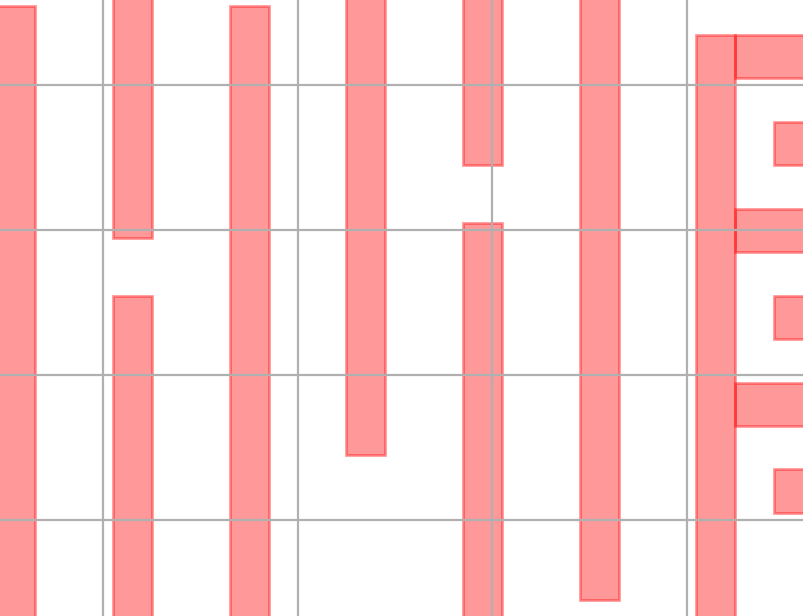 18
Implementation: FACTEST
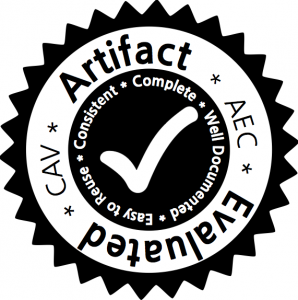 Python implementation
yices for synthesizing reference path
website: https://kmmille.github.io/FACTEST/
GitHub: https://github.com/kmmille/FACTEST
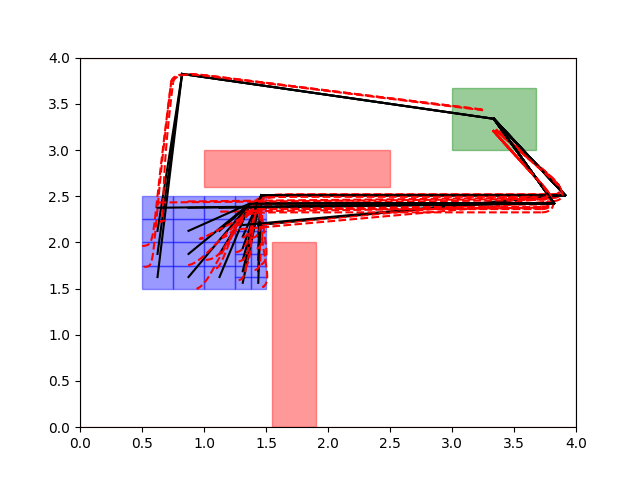 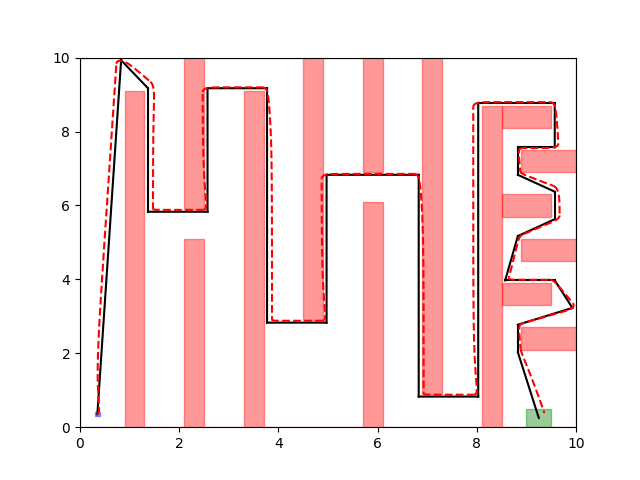 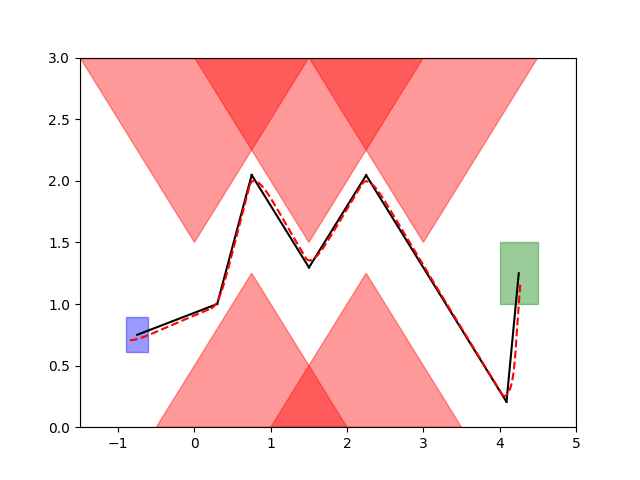 19
FACTEST effectively synthesizes controllers for various scenarios
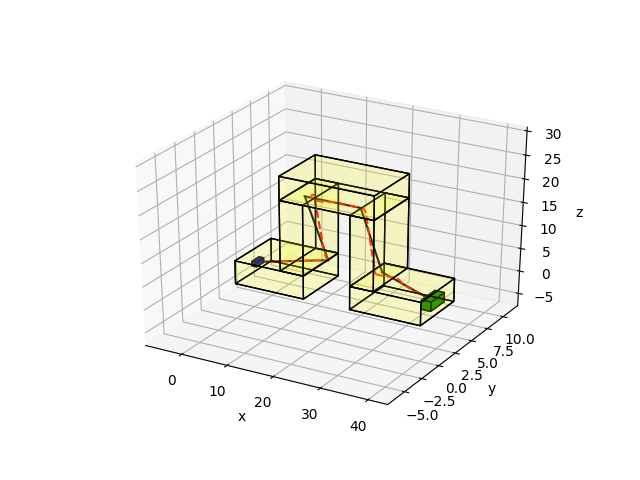 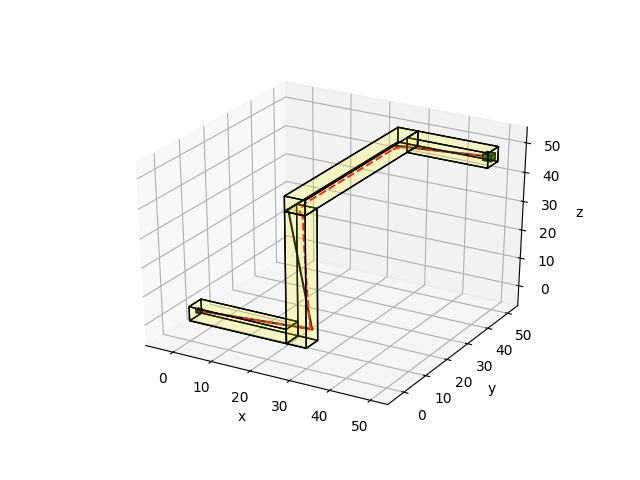 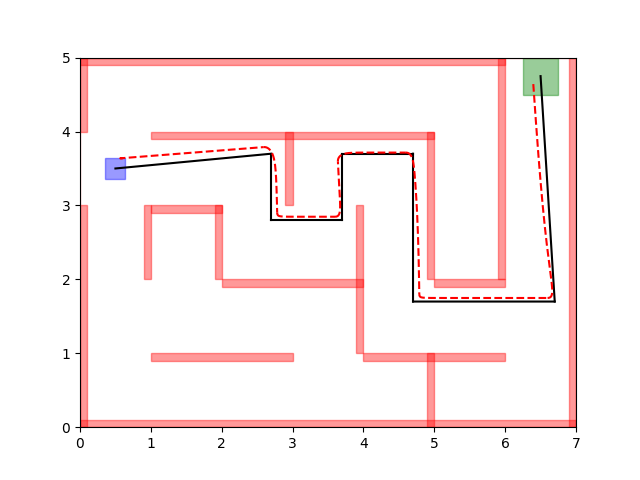 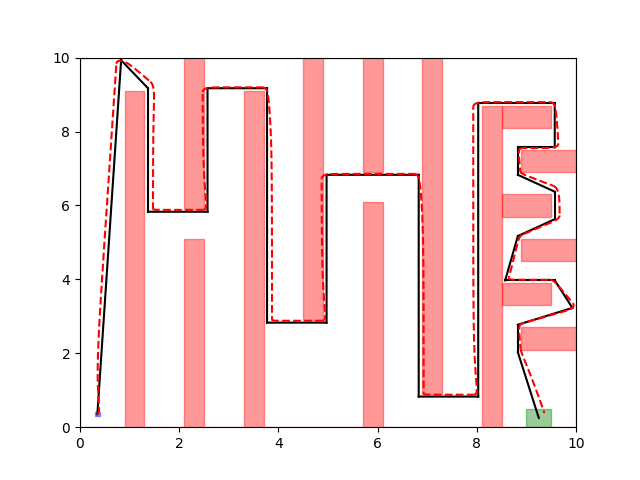 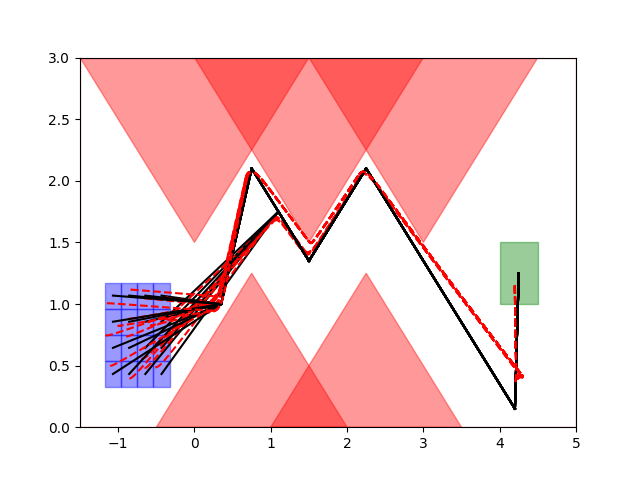 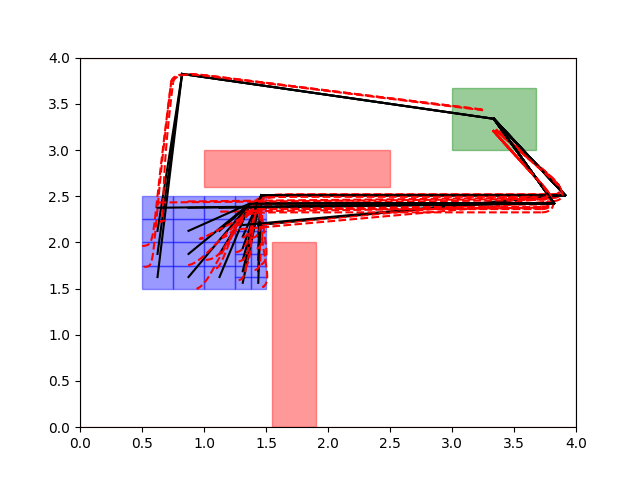 20
FACTEST effectively synthesizes controllers for various scenarios
21
FACTEST vs. RRT
A rapidly exploring random tree (RRT) is one of the most popular algorithm designed to efficiently search nonconvex, high-dimensional spaces by randomly building a space-filling tree.
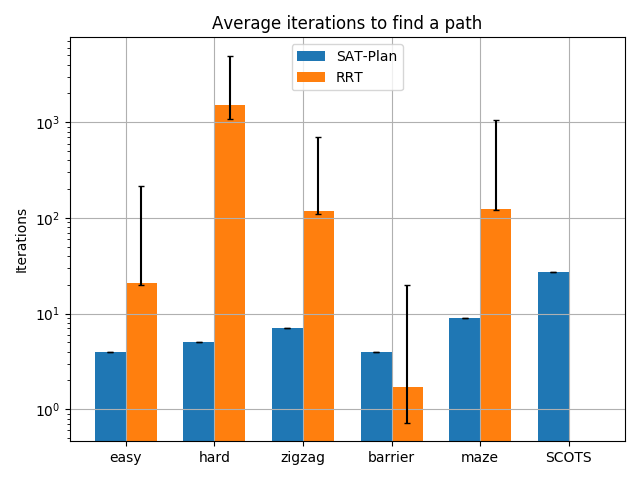 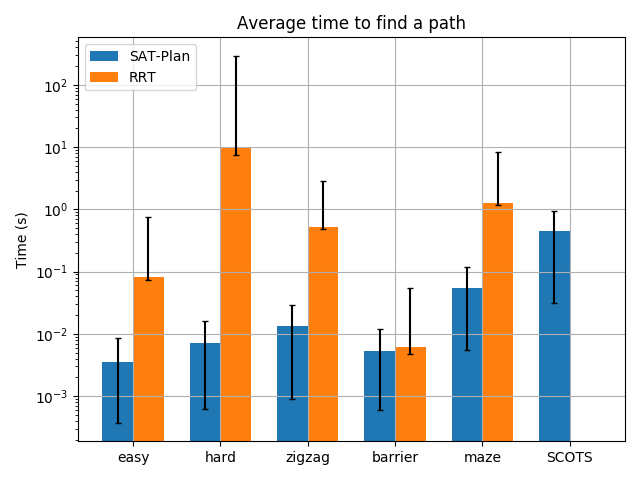 22
FACTEST vs. RRT
FACTEST Results
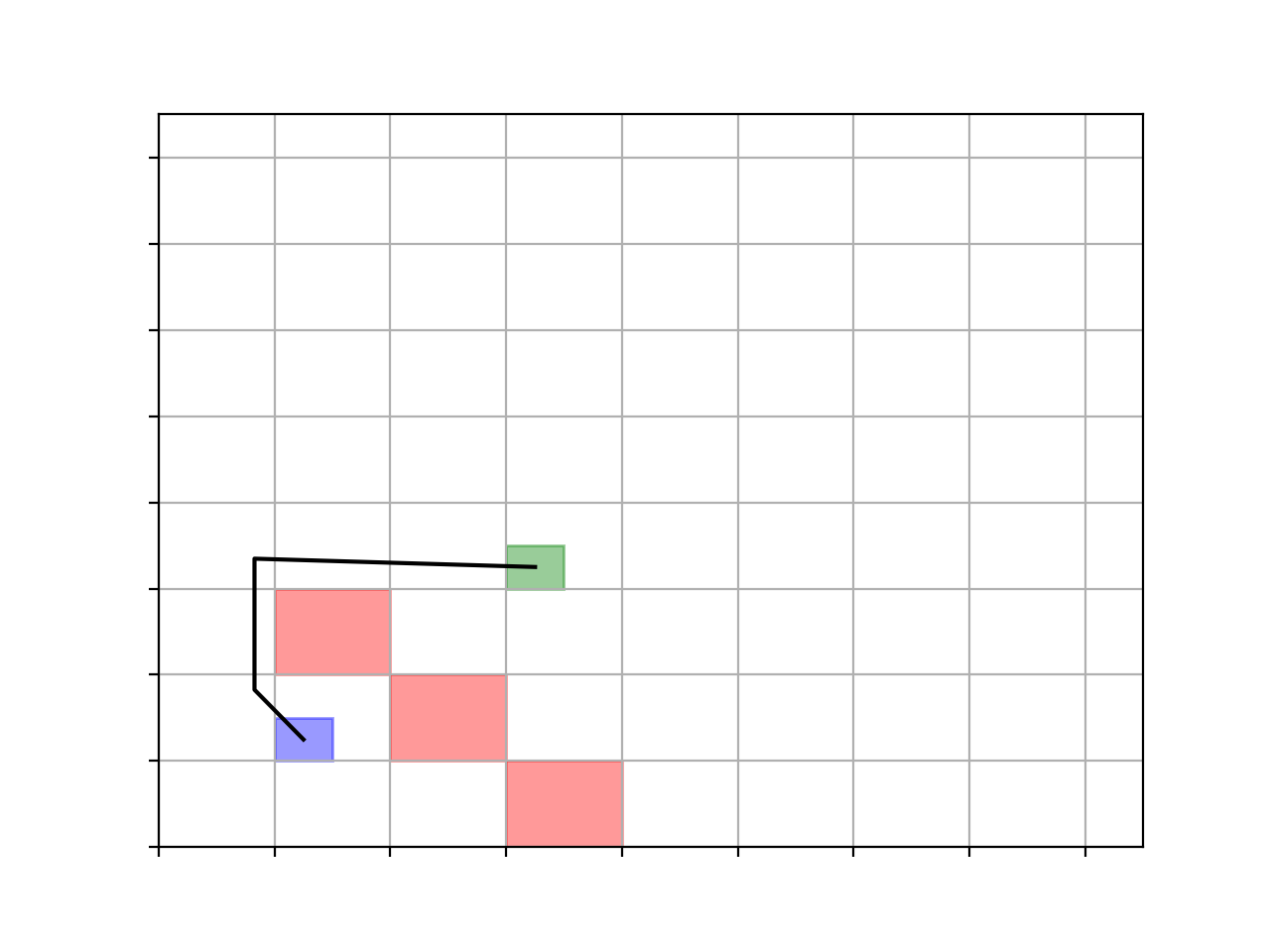 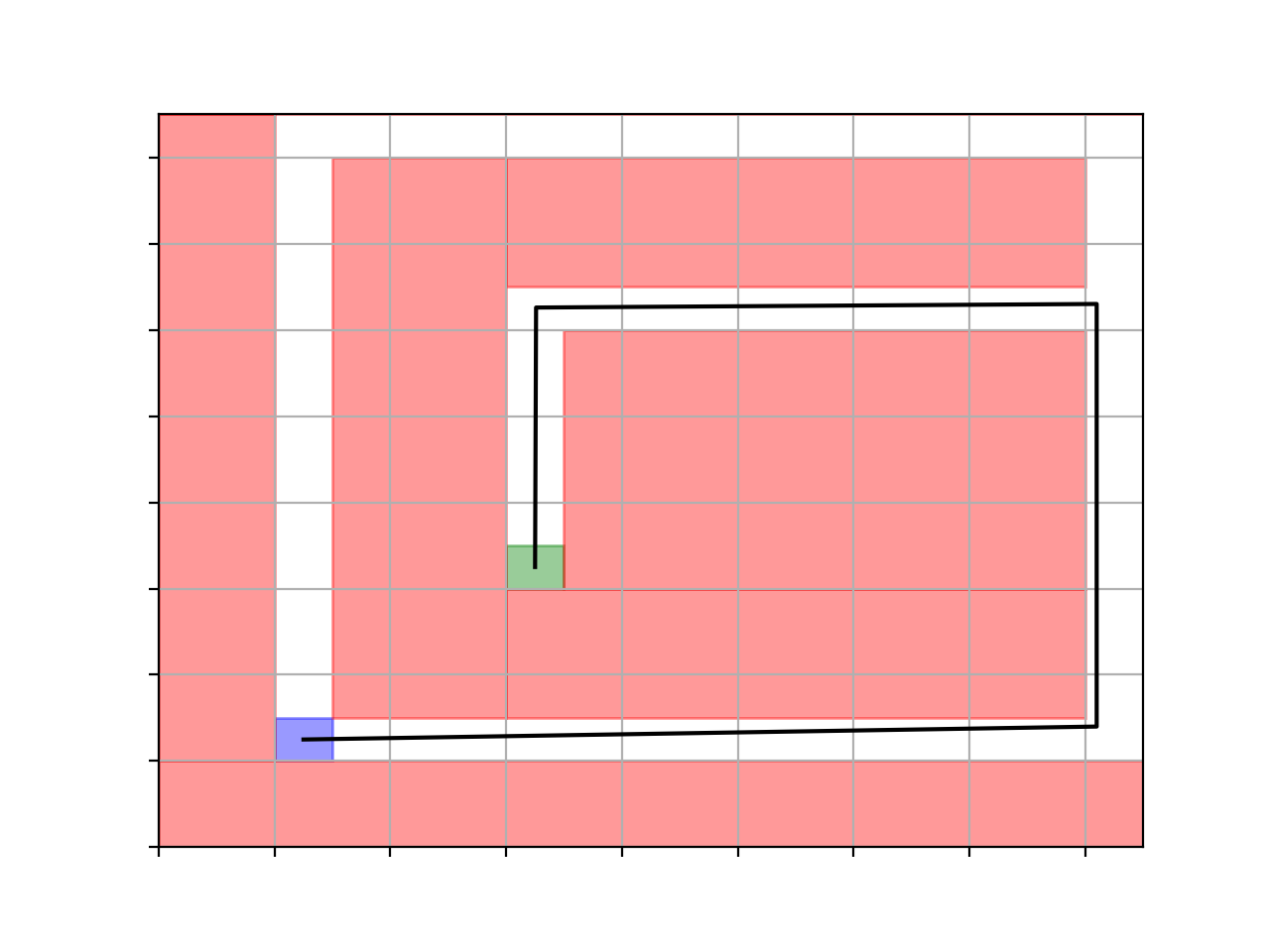 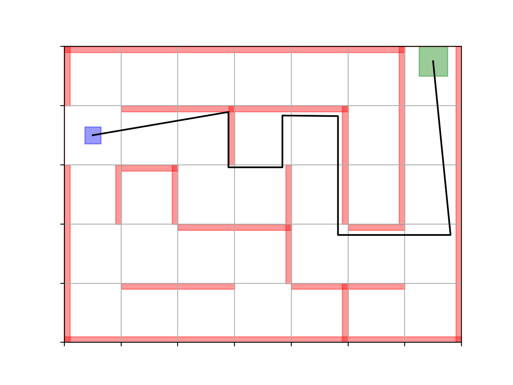 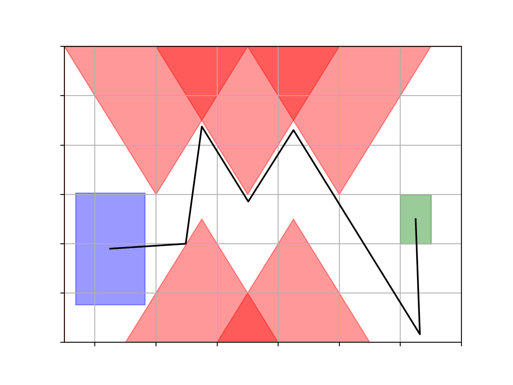 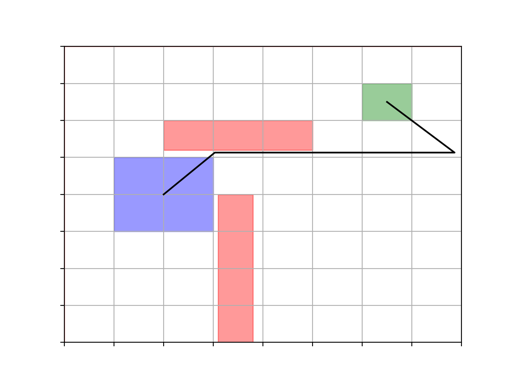 RRT Results
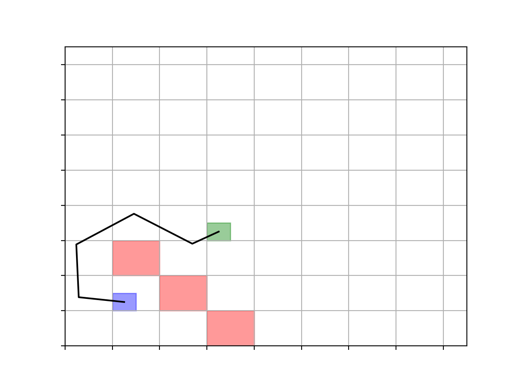 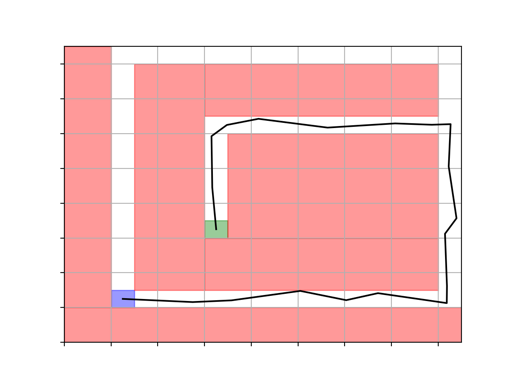 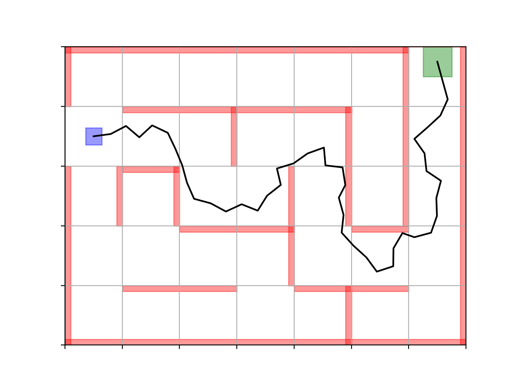 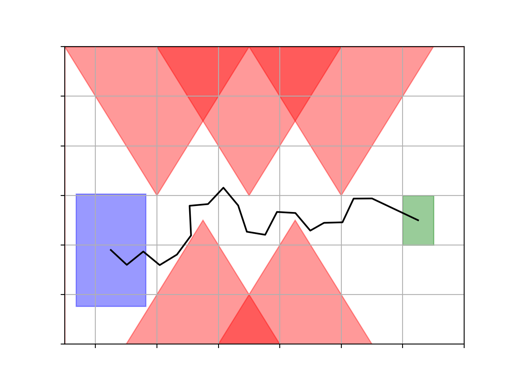 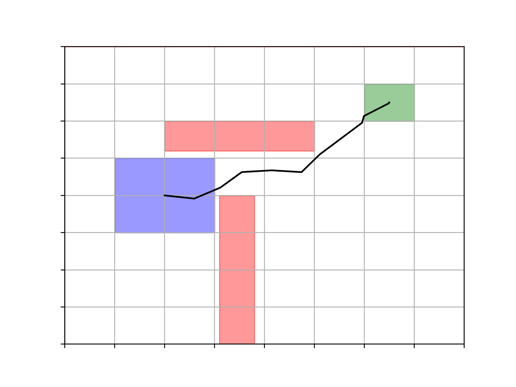 23
Summary and next steps
Open loop controller + tracking controller can serve the reach avoid purpose for dynamical systems
Synthesizing controllers can be efficient
Satisfiability over quantifier-free linear real arithmetic
# constraints is proportional to # surfaces of obstacles and goal
Experiments show scalability
Find controllers in seconds
Ongoing works
Synthesize controllers for dynamic environments
Multi-agent planning
24